Presented by  Jaghdish Battu
MASS  SPECTROMETRY
Dept.of  Chemistry
Avanthi Degree & P.G College
Mass Spectrometry
Introduction
General overview
Mass Spectrometry is the generation, separation and characterization of gas phase ions according to their relative mass as a function of charge

Previously, the requirement was that the sample be able to be vaporized (similar limitation to GC), but modern ionization techniques allow the study of such non-volatile molecules as proteins and nucleotides

The technique is a powerful qualitative and quantitative tool, routine analyses are performed down to the femtogram (10-15 g) level and as low as the zeptomole (10-21 mol) level for proteins

Of all the organic spectroscopic techniques, it is used by more divergent fields – metallurgy, molecular biology, semiconductors, geology, archaeology than any other
Mass Spectrometry
I. The Mass Spectrometer
General Schematic
A mass spectrometer needs to perform three functions:
Creation of ions – the sample molecules are subjected to a high energy beam of electrons, converting some of them to ions

Separation of ions – as they are accelerated in an electric field, the ions are separated according to mass-to-charge ratio (m/z)

Detection of ions – as each separated population of ions is generated, the spectrometer needs to qualify and quantify them

The differences in mass spectrometer types are in the different means to carry out these three functions

Common to all is the need for very high vacuum (~ 10-6 torr), while still allowing the introduction of the sample
Mass Spectrometry
The Mass Spectrometer
Single Focusing Mass Spectrometer
A small quantity of sample is injected and vaporized under high vacuum

The sample is then bombarded with electrons having 25-80 eV of energy

A valence electron is “punched” off of the molecule, and an ion is formed
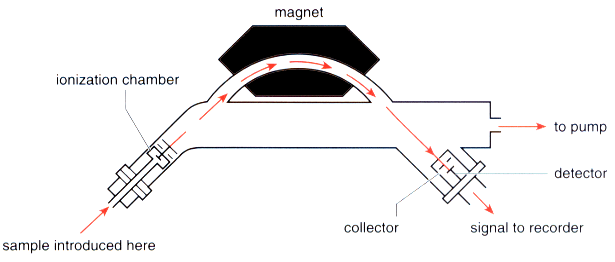 Mass Spectrometry
The Mass Spectrometer
The Single Focusing Mass Spectrometer
Ions (+) are accelerated using a (-) anode towards the focusing magnet


At a given potential (1 – 10 kV) each ion will have a kinetic energy:

			½ mv2 = eV

As the ions enter a magnetic field, their path is curved; the radius of the curvature is given by:			
			r  =  mv
			       eH

If the two equations are combined to factor out velocity:

			m/e  = H2r2
			            2V
m = mass of ion
v = velocity
V = potential difference
e = charge on ion




H = strength of magnetic field
r  = radius of ion path
Mass Spectrometry
The Mass Spectrometer
Single Focusing Mass Spectrometer
At a given potential, only one mass would have the correct radius path to pass through the magnet towards the detector 

“Incorrect” mass particles would strike the magnet
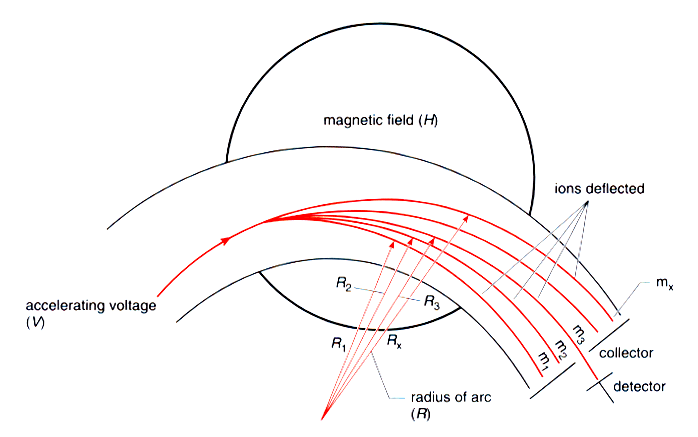 Mass Spectrometry
The Mass Spectrometer
Single Focusing Mass Spectrometer
By varying the applied potential difference that accelerates each ion, different masses can be discerned by the focusing magnet 

The detector is basically a counter, that produces a current proportional to the number of ions that strike it

This data is sent to a computer interface for graphical analysis of the mass spectrum
Mass Spectrometry
II. The Mass Spectrum
A. Determination of Molecular Mass
When a M+ peak is observed it gives the molecular mass – assuming that every atom is in its most abundant isotopic form

Remember that carbon is a mixture of 98.9% 12C (mass 12), 1.1% 13C (mass 13) and <0.1% 14C (mass 14)

We look at a periodic table and see the atomic weight of carbon as 12.011 – an average molecular weight

The mass spectrometer, by its very nature would see a peak at mass 12 for atomic carbon and a M + 1 peak at 13 that would be 1.1% as high
Mass Spectrometry
The Mass Spectrum
Determination of Molecular Mass
	Some molecules are highly fragile and M+ peaks are not observed – one method used to confirm the presence of a proper M+ peak is to lower the ionizing voltage – lower energy ions do not fragment as readily

	Three facts must apply for a molecular ion peak:
The peak must correspond to the highest mass ion on the spectrum excluding the isotopic peaks

	The ion must have an odd number of electrons – usually a radical cation

	The ion must be able to form the other fragments on the spectrum by loss of logical neutral fragments
Mass Spectrometry
II. The Mass Spectrum
Determination of Molecular Mass
The Nitrogen Rule is another means of confirming the observance of a molecular ion peak

If a molecule contains an even number of nitrogen atoms (only “common” organic atom with an odd valence) or no nitrogen atoms the molecular ion will have an even mass value

If a molecule contains an odd number of nitrogen atoms, the molecular ion will have an odd mass value

If the molecule contains chlorine or bromine, each with two common isotopes, the determination of M+ can be made much easier, or much more complex as we will see
Mass Spectrometry
III. The Mass Spectrum and Structural Analysis
Inferences from Isotopic Ratios
 	For molecules that contain Cl or Br, the isotopic peaks are diagnostic
In both cases the M+2 isotope is prevalent:
35Cl is 75.77% and 37Cl is 24.23% of naturally occurring chlorine atoms
79Br is 50.52% and 81Br is 49.48% of naturally occurring bromine atoms 

If a molecule contains a single chlorine atom, the molecular ion would appear:
M+
The M+2 peak would be 24% the size of the M+
if one Cl is present
relative abundance
M+2
m/e
Mass Spectrometry
The Mass Spectrum and Structural Analysis
Inferences from Isotopic Ratios
 For molecules that contain Cl or Br, the isotopic peaks are diagnostic
b)    If a molecule contains a single bromine atom, the molecular ion would appear:	








c)   The effects of multiple Cl and Br atoms is additive – your text has a complete table of the combinations possible with 1-3 of either atom

        d)      Sulfur will give a M+2 peak of 4% relative intensity and silicon 3%
M+
M+2
The M+2 peak would be about the size of the M+
if one Br is present
relative abundance
m/e
Mass Spectrometry
The Mass Spectrum
Presentation of data
The mass spectrum is presented in terms of ion abundance vs. m/e ratio (mass)

The most abundant ion formed in ionization gives rise to the tallest peak on the mass spectrum – this is the base peak
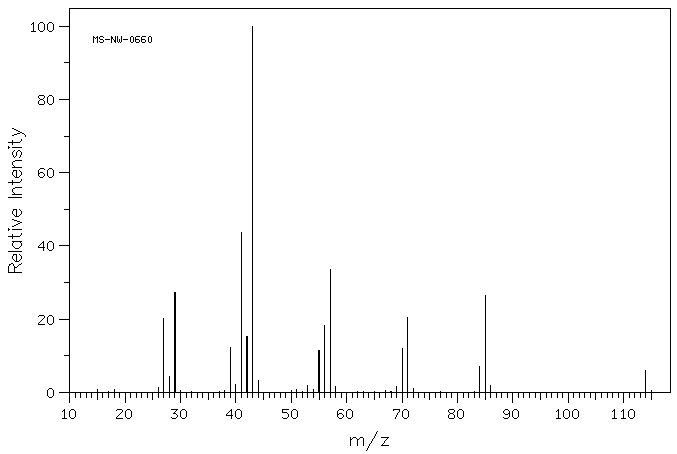 base peak, m/e 43
Mass Spectrometry
The Mass Spectrum
Presentation of data
 All other peak intensities are relative to the base peak as a percentage

 If a molecule loses only one electron in the ionization process, a molecular ion is observed that gives its molecular weight – this is designated  as M+ on the spectrum
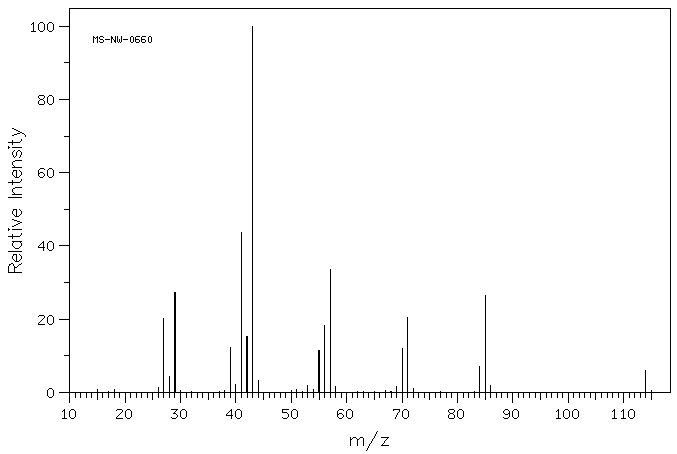 M+, m/e 114
Mass Spectrometry
The Mass Spectrum
Presentation of data
 In most cases, when a molecule loses a valence electron, bonds are broken, or the ion formed quickly fragment to lower energy ions

 The masses of charged ions are recorded as fragment ions by the spectrometer – neutral fragments are not recorded !
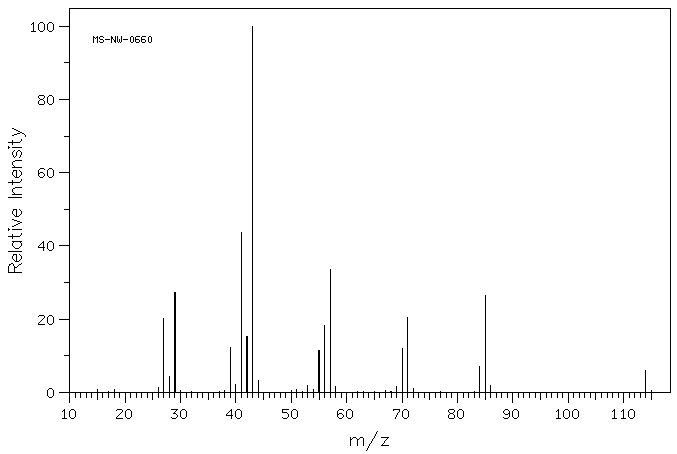 fragment ions
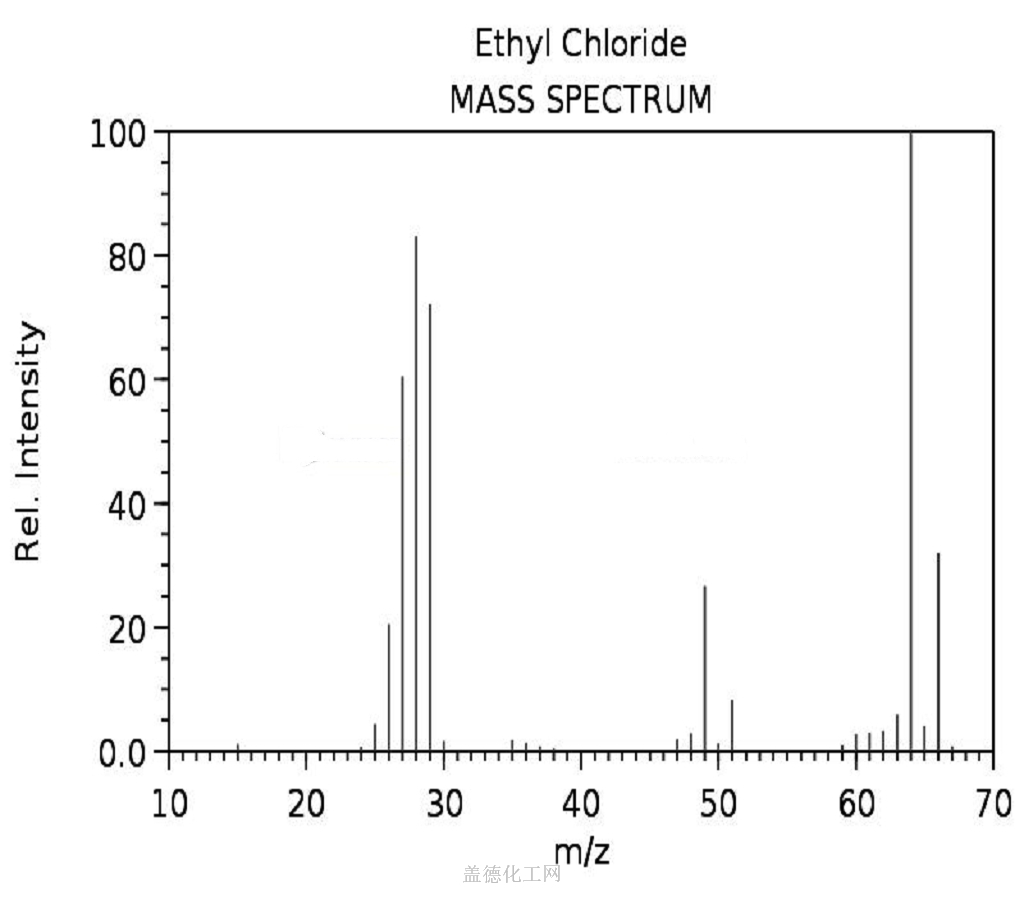 M+
Base peak ,m/e =28
M+2
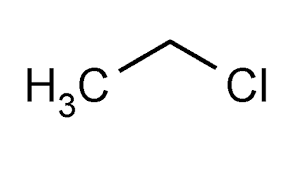 Molecular  ion,                m/z =64
Mass spectrum of Ethyl bromide
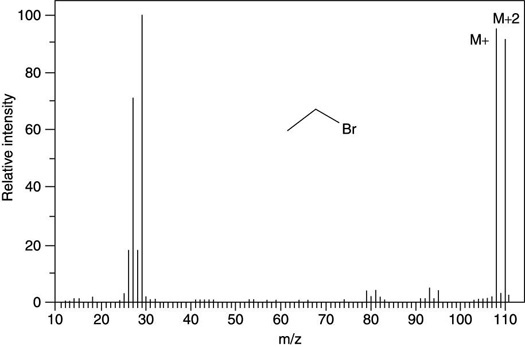 Base peak at m/z=105
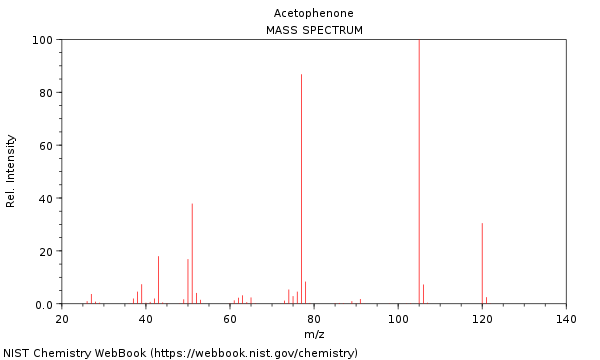 Molecular ion  at m/z=120
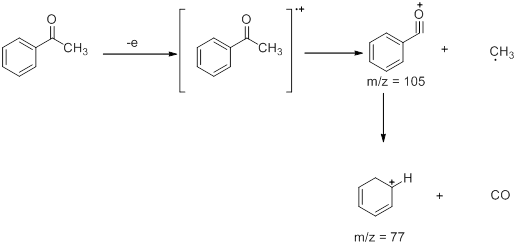 THANK  YOU